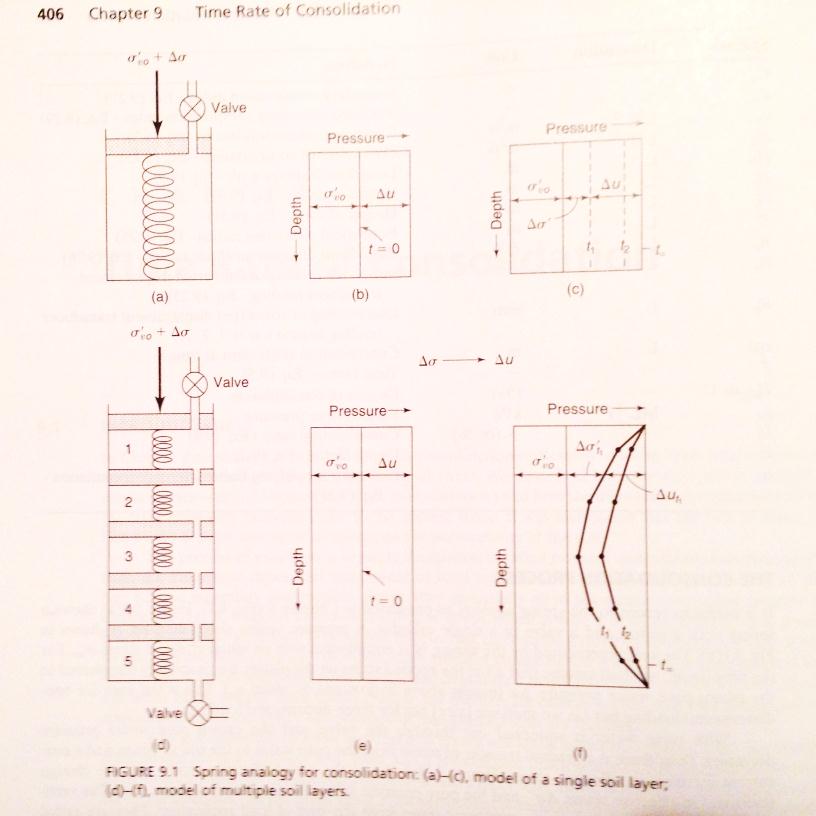 Terzaghi’s 1D Consolidation Theory
Maggie Parks
11/28/12 EPS 109 Final Project
Source: Holtz, Kovacs, Sheahan, Geotechnical Engineering
Example of a Consolidation Problem
Terzaghi 1D Consol ThSecond-order partial differential equationCommonly solved with a finite difference approximation, then charts and spreadsheets
Source: Holtz, Kovacs, Sheahan, Geotechnical Engineering
Assumptions:1. Clay is saturated and homogeneous2. Doubly drained3. Darcy’s law applies4. Soil and water is incompressible5. Flow is 1D6. Small Strains7. Linear relationship between volume change and effective stress
Chart Solution
PDE Solution
Pore Pressure DissipationRun “Terzaghi_pp.m”
Source: Holtz, Kovacs, Sheahan, Geotechnical Engineering
Based on Chart Solution
Based on PDE Code
Pore pressure dissipation leads to increase in effective stressRun “Terzaghi_layers.m”
Source: Holtz, Kovacs, Sheahan, Geotechnical Engineering